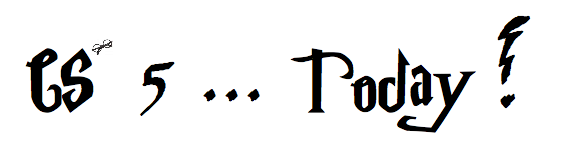 MAGIC!?
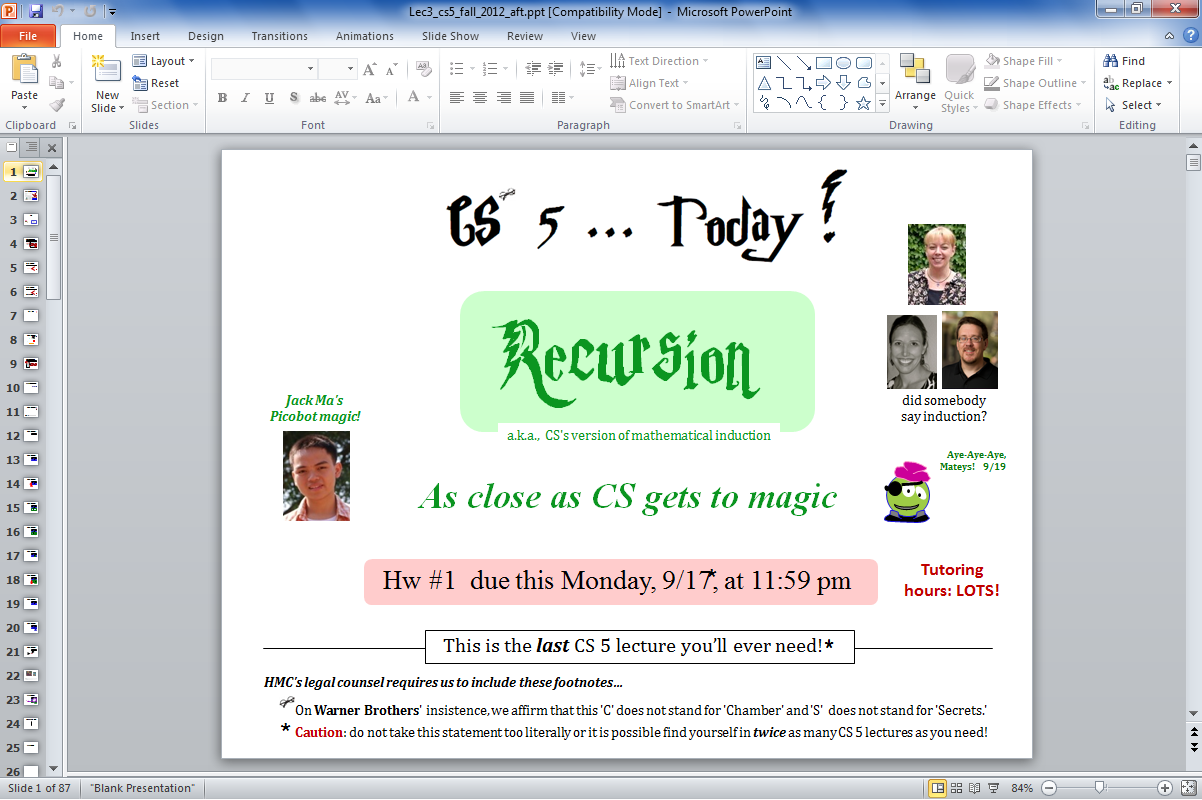 As close as CS gets to magic
a.k.a.,  CS's version of mathematical induction
Tutoring hours: LOTS!
Hw #2  due this Monday,  1/29,  at 11:59 pm
This is the last CS 5 lecture you’ll ever "need"!*
HMC's legal counsel requires us to include these footnotes…
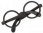 On Warner Brothers' insistence, we affirm that this 'C' does not stand for 'Chamber' and 'S'  does not stand for 'Secrets.'
*
Caution: do not take this statement too literally or you might find yourself in twice as many CS 5 lectures as you need!
[Speaker Notes: INHANDOUT

If’s and recursion suffice to solve all problems (i.e., Turing-complete).

Have lec04prog01-funcs.py ready live in an ipython window and also in Code.]
Python  is…      in
MAGIC!
>>> 'i' in 'team'
False
>>> 'cs' in 'physics'
True
I guess Python's the in thing
>>> 'i' in 'alien'
True
>>> 3*'i' in 'alien'
False
>>> 42 in [41,42,43]
True
>>> 42 in [[42], '42']
False
Picobot, Aargh!
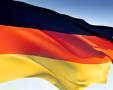 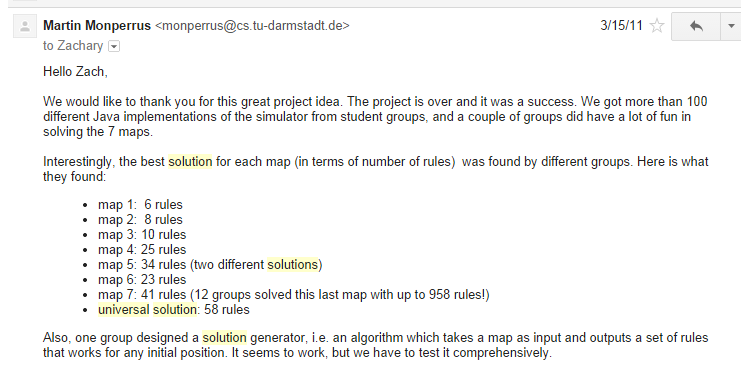 + "universal" solution…
hw2
:
if  you attended lab and submit pr1+pr2
you get full credit for hw2pr1 and hw2pr2
else
:
you should complete the two lab problems, pr1 + pr2
Is this Python??
either way:    submit pr1 + pr2
complete and submit   hw2pr3
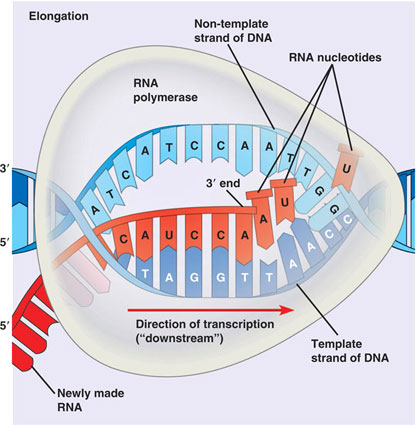 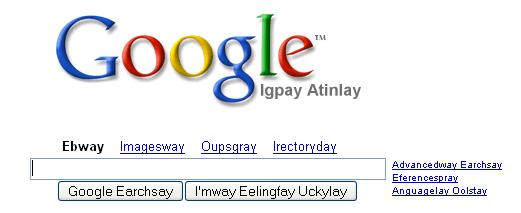 Extra Credit:  Pig Latin / CodingBat
DNA transcription
[Speaker Notes: DNA transcription is in problem 3 on HW]
Piazza!
Questions?
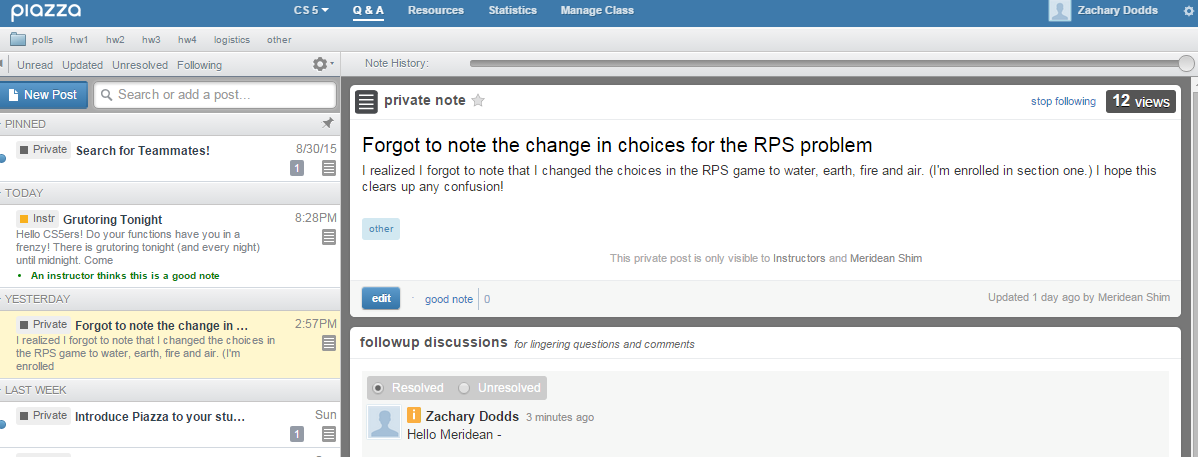 + add'l 4C grading
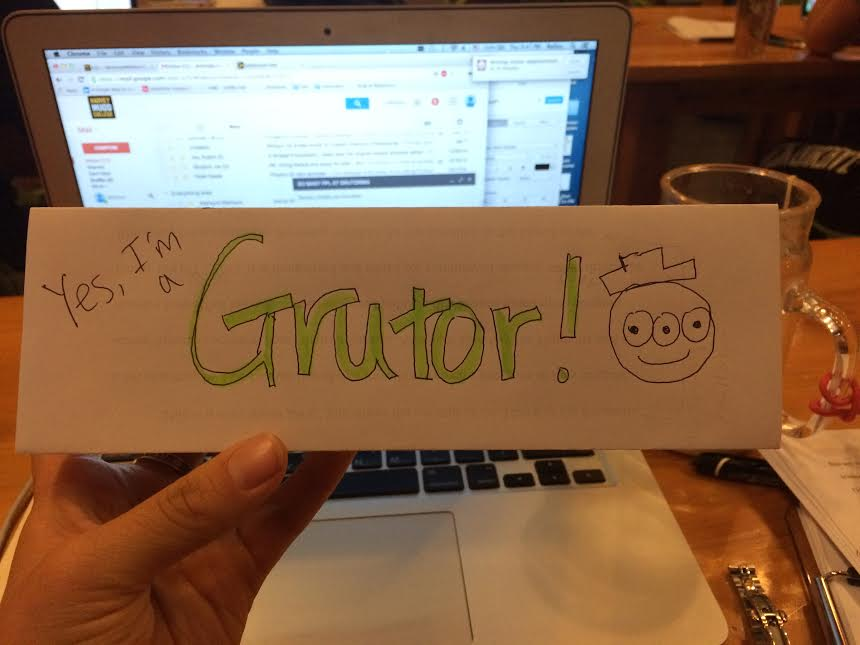 see online hours!
This week's reading   on data…
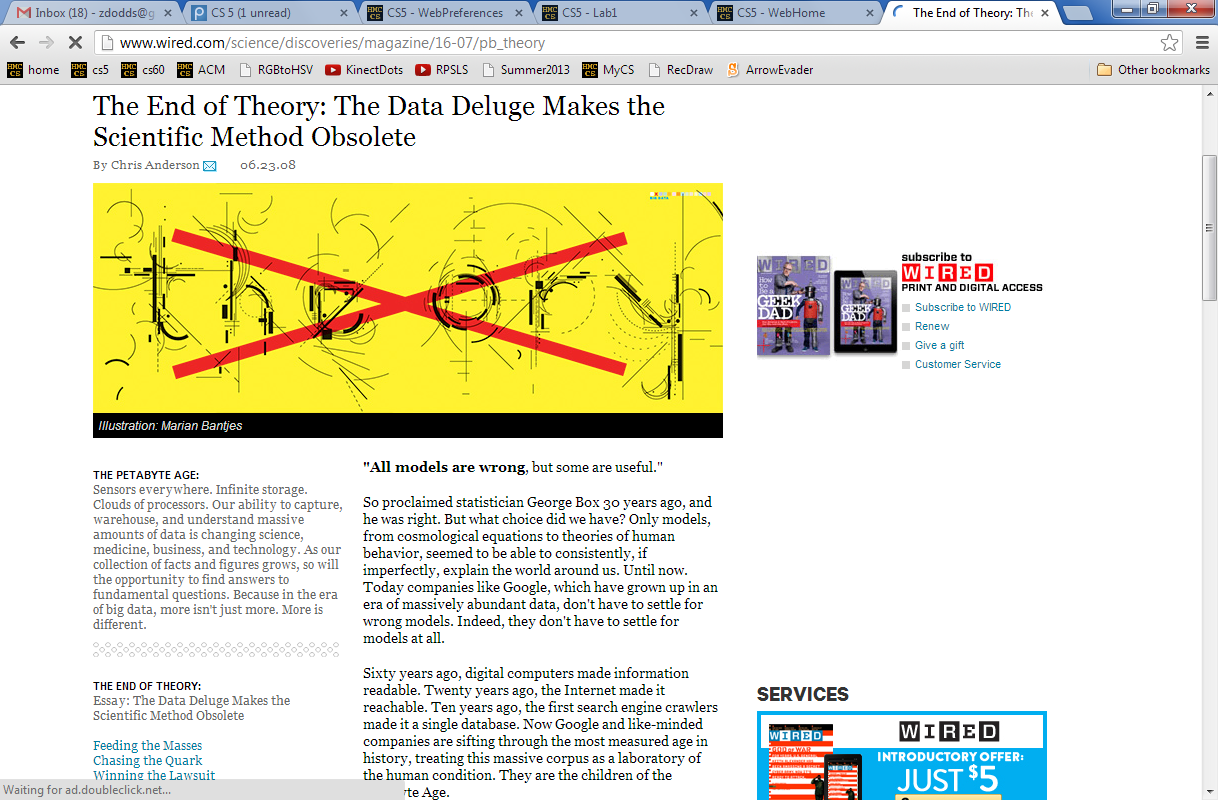 Petabytes? This article is old-school!
[Speaker Notes: The article questions whether we need to build models or can we just use big data.]
I guess Python's the in thing
Python  is…      in
>>> 'i' in 'team'
False
>>> 'cs' in 'physics'
True
>>> 'i' in 'alien'
True
>>> 3*'i' in 'alien'
False
>>> 42 in [41,42,43]
True
>>> 42 in [[42], '42']
False
[Speaker Notes: INHANDOUT]
Computation's Dual Identity
Computation
Data Storage
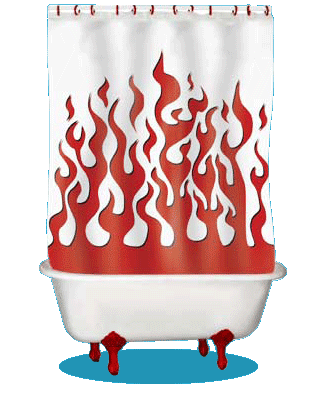 41
42
name: y
type: int
LOC:  304
name: x
type: int
LOC:  300
memory location 300
memory location 304
variables ~ boxes
Last time
But what does the stuff on this side look like ?
Computation's Dual Identity
accessed through functions…
Computation
Data Storage
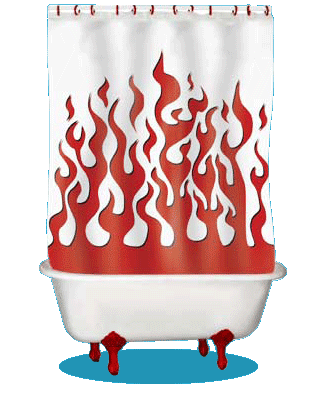 42
41
name: y
type: int
LOC:  304
name: x
type: int
LOC:  300
memory location 300
memory location 304
Functions!
variables ~ boxes
It's no coincidence this starts with fun!
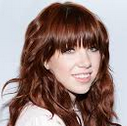 [Speaker Notes: The picture is of Carly Rae Jepsen, who has a single named “Call Me Maybe”—cf. me_maybe as a demo function.

Demo functions.  Start with me_maybe, show that it generates two outputs.  Run x=42; me_maybe(x).  This shows two ways information gets passed around (really 3: assignment, function call, print).  Show that noargs doesn’t need an argument.  Show that demo calls f, which ignores its argument.]
Functioning across disciplines
procedure
structure
def g(x):
    return x**100
g(x)  =  x100
CS's googolizer
Math's googolizer
defined by what it does
defined by what it is
+ what follows behaviorally
+ what follows logically
[Speaker Notes: Math is about relationships; CS is procedural.]
Giving names to data helps functions
def flipside(s):
    """flipside(s): swaps s's sides!
       Argument s: a string
    """
    x = len(s) // 2
    return s[x:] + s[:x]
This idea is the key to your happiness!
[Speaker Notes: This was a lab problem.  Here’s the answer.]
Use variables!
I'm happy about this, too!
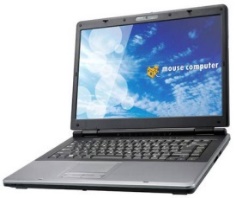 def flipside(s):
    mid = len(s) // 2
    return s[mid:] + s[:mid]
def flipside(s):
    return s[len(s) // 2:] + s[:len(s) // 2]
Aargh!
Why would computers "prefer" the top version, too?
[Speaker Notes: INHANDOUT

The top version is clearer as well as being more efficient.

Show how to uncomment in Code with control-slash, then show how running lec3fun.py now runs print tests.  The comment out again, break the code by chnaging // to -, and show how the assertions fail.]
Test!
def flipside(s):
    """flipside(s): swaps s's sides!
       input s: a string
    """
    mid = len(s)/2
    return s[mid:] + s[:mid]



#
# Tests!
#
assert flipside('homework') == "workhome"
assert flipside('carpets')  == "petscar"
assert flipside('5!cs')     == "cs5!"
(1) function definition
(2) function tests
We provide tests (for now…)
This program uses variables constantly!
Using variables…
def convertFromSeconds(s):  # total seconds
    """convertFromSeconds(s): Converts an
          integer # of seconds into a list of
          [days, hours, minutes, seconds]
       Argument s: an int
    """
    days = s // (24*60*60)  # total days
    s = s % (24*60*60)      # remainder s
    hours = s // (60*60)    # total hours
    s = s % (60*60)         # remainder s
    minutes = s // 60       # total minutes
    s = s % 60              # remainder s
    return [days, hours, minutes, s]
This program uses variables constantly!
Using variables…
name
signature line
def convertFromSeconds(s):  # total seconds
    """convertFromSeconds(s): Converts an
          integer # of seconds into a list of
          [days, hours, minutes, seconds]
       input s: an int
    """
    days = s // (24*60*60)  # total days
    s = s % (24*60*60)      # remainder s
    hours = s // (60*60)    # total hours
    s = s % (60*60)         # remainder s
    minutes = s // 60       # total minutes
    s = s % 60              # remainder s
    return [days, hours, minutes, s]
docstring
comments –these are mostly optional in CS 5
code block
return statement
[Speaker Notes: INHANDOUT

Show help(flipside) and help(demo).]
return   vs.        print
def dbl(x):
    """dbls x?"""
    return 2*x
def dblPR(x):
    """dbls x?"""
    print(2*x)
In[1]: ans = dbl(20)
In[1]: ans = dblPR(20)
What's the difference ?!
[Speaker Notes: INHANDOUT

Show briefly, then to next slide.]
return   >        print
def dbl(x):
    """dbls x?"""
    return 2*x
def dblPR(x):
    """dbls x?"""
    print(2*x)
In[1]: ans = dbl(20)+2
In[1]: ans = dblPR(20)+2
yes!
ouch!
print     changes pixels on the screen...
… which the shell then prints!
return   yields the function call's value …
[Speaker Notes: Show that ans is nothing at all (“ans” at Python prompt gives no result) and that ans + 2 breaks.]
Quiz
Name(s):
15
How f‘uns work…
What is    demo(15)    here?
def demo(x):
    y = x // 3
    z = g(y)
    return z + y + x
def g(x):
    result = 4*x + 2
    return result
I might have a guess at both of these…
What is  f(2)   here?
def f(x):
    if x == 0:
        return 12
    else:
        return f(x - 1) + 10 * x
[Speaker Notes: QUIZSLIDE]
How functions work…
15
"the stack"
def demo(x):
    y = x // 3
    z = g(y)
    return z + y + x
def g(x):
    result = 4*x + 2
    return result
they stack.
How functions work…
15
"the stack"
def demo(x):
    y = x // 3
    z = g(y)
    return z + y + x
stack frame
call:   demo(15)
local variables:
x = 15
y = 5
z = ?????
def g(x):
    result = 4*x + 2
    return result
they stack.
How functions work…
15
"the stack"
def demo(x):
    y = x // 3
    z = g(y)
    return z + y + x
stack frame
call:   demo(15)
local variables:
x = 15
y = 5
z = ?????
def g(x):
    result = 4*x + 2
    return result
stack frame
call:   g(5)
local variables:
x = 5
result = 22
returns 22
they stack.
[Speaker Notes: INHANDOUT

Funcall g(x) “renames” y]
How functions work…
15
"the stack"
def demo(x):
    y = x // 3
    z = g(y)
    return z + y + x
stack frame
call:   demo(15)
local variables:
x = 15
y = 5
z = ?????
def g(x):
    result = 4*x + 2
    return result
stack frame
call:   g(5)
local variables:
x = 5
result = 22
returns 22
they stack.
How functions work…
15
"the stack"
def demo(x):
    y = x // 3
    z = g(y)
    return z + y + x
stack frame
call:   demo(15)
local variables:
x = 15
y = 5
z = 22
def g(x):
    result = 4*x + 2
    return result
they stack.
How functions work…
15
"the stack"
def demo(x):
    y = x // 3
    z = g(y)
    return z + y + x
stack frame
call:   demo(15)
local variables:
x = 15
y = 5
z = 22
return 42
def g(x):
    result = 4*x + 2
    return result
they stack.
How functions work…
15
"the stack"
42
def demo(x):
    y = x // 3
    z = g(y)
    return z + y + x
afterwards, the stack is empty…, but ready if another function is called
output
def g(x):
    result = 4*x + 2
    return result
they stack.
How functions work…
2
what's f(2) ?
"the stack"
def f(x):
  if x == 0:
    return 12
  else:
    return f(x - 1) + 10*x
How functions work…
2
"the stack"
def f(x):
  if x == 0:
    return 12
  else:
    return f(x - 1) + 10*x
stack frame
call:   f(2)
local variables:
x = 2
need f(1)
How functions work…
1
"the stack"
def f(x):
  if x == 0:
    return 12
  else:
    return f(x - 1) + 10*x
stack frame
call:   f(2)
local variables:
x = 2
need f(1)
stack frame
call:   f(1)
local variables:
x = 1
need f(0)
How functions work…
0
"the stack"
def f(x):
  if x == 0:
    return 12
  else:
    return f(x - 1) + 10*x
stack frame
call:   f(2)
local variables:
x = 2
need f(1)
stack frame
call:   f(1)
local variables:
x = 1
need f(0)
stack frame
call:   f(0)
local variables:
x = 0
returns 12
How functions work…
0
"the stack"
def f(x):
  if x == 0:
    return 12
  else:
    return f(x - 1) + 10*x
stack frame
call:   f(2)
local variables:
x = 2
need f(1)
stack frame
call:   f(1)
local variables:
x = 1
need f(0)
stack frame
call:   f(0)
local variables:
x = 0
returns 12
[Speaker Notes: INHANDOUT]
How functions work…
1
"the stack"
def f(x):
  if x == 0:
    return 12
  else:
    return f(x - 1) + 10*x
stack frame
call:   f(2)
local variables:
x = 2
need f(1)
stack frame
call:   f(1)
local variables:
x = 1
f(0) = 12
result  =
How do we compute the result?
How functions work…
1
"the stack"
def f(x):
  if x == 0:
    return 12
  else:
    return f(x - 1) + 10*x
stack frame
call:   f(2)
local variables:
x = 2
need f(1)
stack frame
call:   f(1)
local variables:
x = 1
f(0) = 12
result  = 22
Where does that result go?
How functions work…
1
"the stack"
def f(x):
  if x == 0:
    return 12
  else:
    return f(x - 1) + 10*x
stack frame
call:   f(2)
local variables:
x = 2
need f(1)
stack frame
call:   f(1)
local variables:
x = 1
f(0) = 12
result  = 22
How functions work…
2
"the stack"
def f(x):
  if x == 0:
    return 12
  else:
    return f(x - 1) + 10*x
stack frame
call:   f(2)
local variables:
x = 2
f(1)  = 22
result  =
What's this return value?
How functions work…
2
"the stack"
def f(x):
  if x == 0:
    return 12
  else:
    return f(x - 1) + 10*x
stack frame
call:   f(2)
local variables:
x = 2
f(1)  = 22
result  = 42
which then gets returned…
How functions work…
2
"the stack"
def f(x):
  if x == 0:
    return 12
  else:
    return f(x - 1) + 10*x
stack frame
call:   f(2)
local variables:
x = 2
f(1)  = 22
result  = 42
the result then gets returned…
How functions work…
2
42
"the stack"
def f(x):
  if x == 0:
    return 12
  else:
    return f(x - 1) + 10*x
again, the stack is empty, but ready if another function is called…
output
Functions are like cells: software's building blocks…
… each one, a self-contained computational unit!
functions stack.
[Speaker Notes: This slide has a popup.]
function design
Thinking  sequentially
factorial
5 !  =  120
math
March & beyond…
fac(5) = 5 * 4 * 3 * 2 * 1
CS
fac(N) = N * (N-1) * … * 3 * 2 * 1
[Speaker Notes: This slide has a popup.]
Thinking  recursively
factorial
5 !  =  120
fac(5) = 5 * 4 * 3 * 2 * 1
fac(5) =
can we express fac  w/ a smaller version of itself?
fac(N) = N * (N-1) * … * 3 * 2 * 1
fac(N) =
[Speaker Notes: INHANDOUT

Note that 4*3*2*1 is 4!]
Thinking  recursively
Recursion ~ self-similarity
factorial
5 !  =  120
fac(5) = 5 * 4 * 3 * 2 * 1
fac(5) = 5 * fac(4)
can we express fac  w/ a smaller version of itself?
fac(N) = N * (N-1)* … * 3 * 2 * 1
fac(N) = N * fac(N-1)
fac(5)
overall goal
output value of  5*4*3*2*1
Recursion, the process
fac(5)
starting from 5, decreasing to 1
5 * 4 * 3 * 2 * 1
integers from 5 down to 1, multiplied together
fac(5)
[Speaker Notes: recursion—seems like magic
Gilderoy Lockhart [why?]]
overall goal
fac(5)
output value of  5*4*3*2*1
is
fac(5)
overall goal
output value of 4*3*2*1
value of 5
*
combined with
fac(4)
one, small piece
self-similar "rest"
Recursion, the process
[Speaker Notes: The key conceptual leap: the small green box is the same as the large one—but seeing the levels can be tricky.]
overall goal
fac(N)
is
output value of  N*(N-1)*...*2*1
fac(N)
overall goal
value of N
output value of (N-1)*...*2*1
*
combined with
fac(N-1)
one, small piece
self-similar "rest"
Recursion, the process
Recursion's conceptual challenge?
You need to see BOTH the self-similar pieces  AND the whole thing  simultaneously!
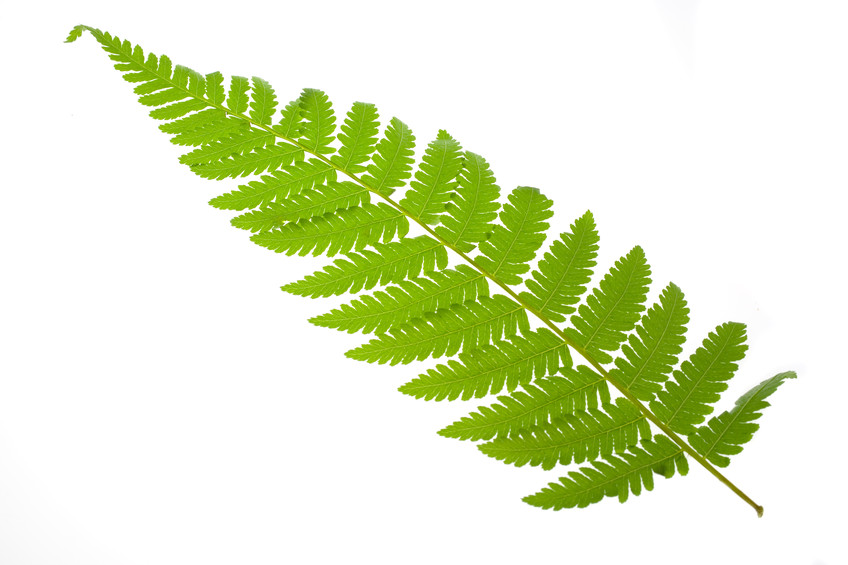 Nature loves recursion!
overall goal
fac(N)
is
output value of  N*(N-1)*...*2*1
fac(N)
overall goal
value of N
output value of (N-1)*...*2*1
*
combined with
fac(N-1)
one, small piece
self-similar "rest"
fac(N)
Recursion, the code!
Warning:  this is legal!
def facBad(N):
    return N * facBad(N - 1)
I wonder how this code will STACK up!?
[Speaker Notes: Was that Gandalf or Dumbledore that "fell forever" ?

Run facBad (note that it has print and sleep) and show infinite recursion]
legal    !=    recommended
def facBad(N):
    return N * facBad(N - 1)
calls to facBad will never stop: there's no BASE CASE
Make sure you have a base case
a.k.a. "escape hatch"
How about an escape from recursion itself!?!
[Speaker Notes: For fun, Google “recursion” and then click on “did you mean recurision”.]
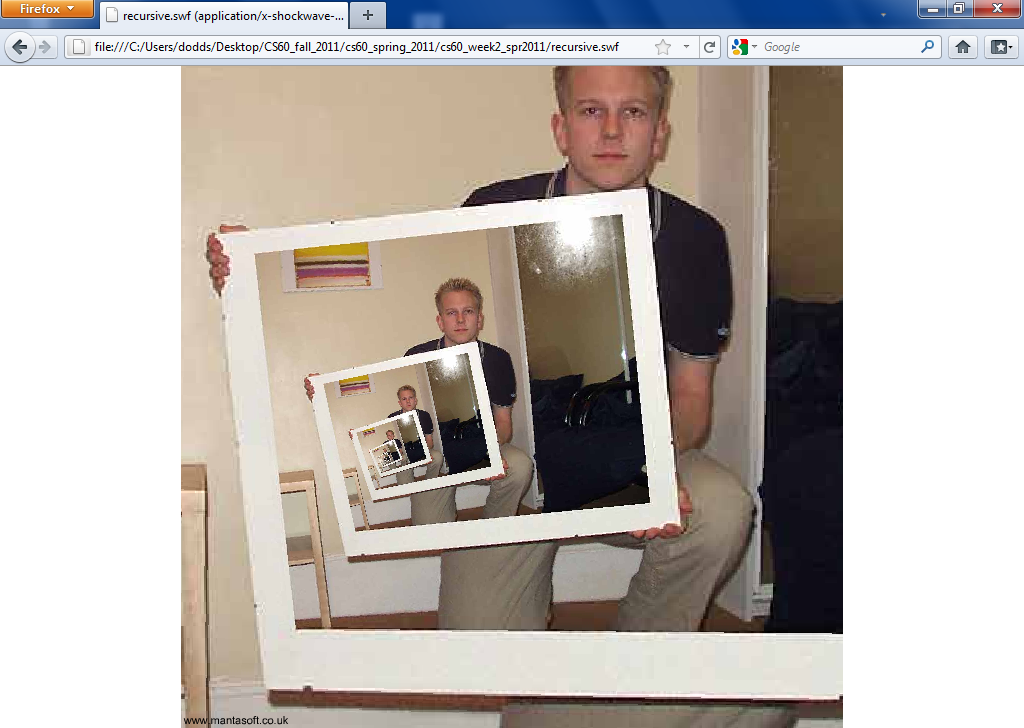 This "works"  ~  but doesn't work!
def fac(N):
    return fac(N)
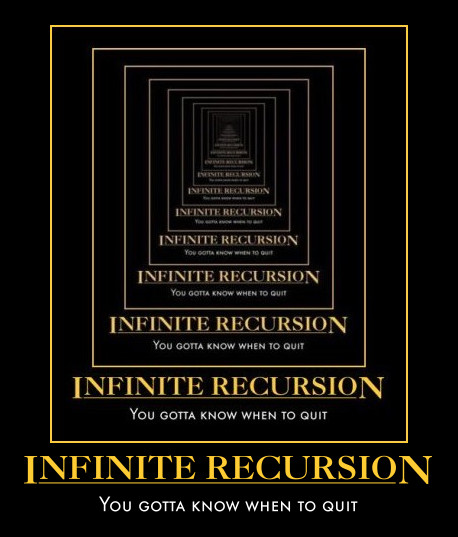 Recursion
the dizzying dangers of having no base case!
[Speaker Notes: On the left is an animated SWF of infinite recursion.  However, it doesn’t open as of 1/2018.]
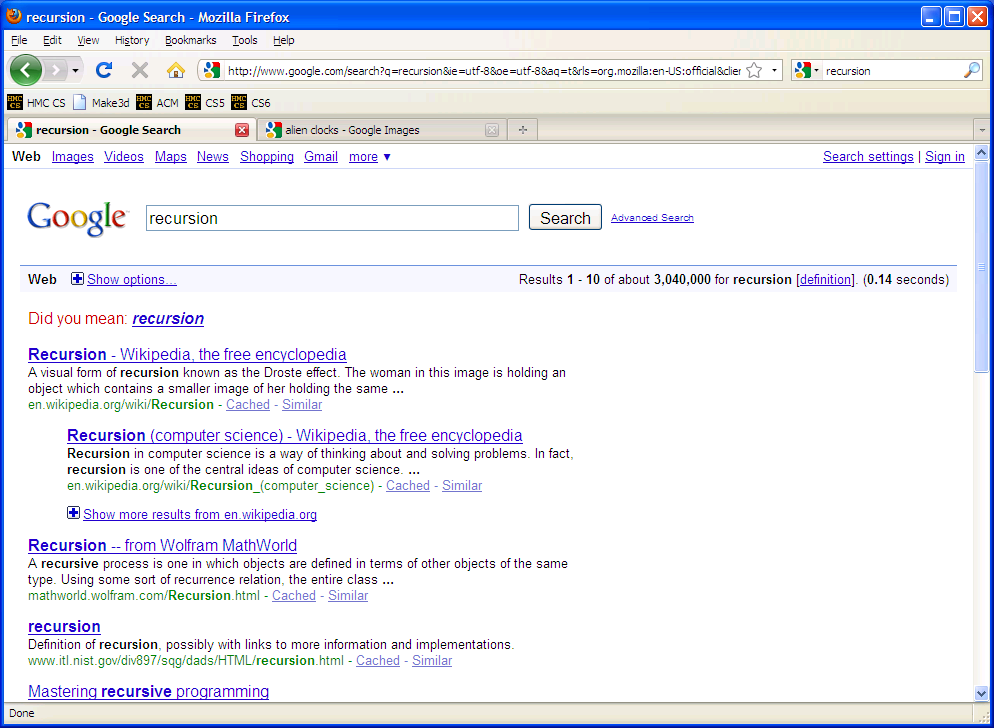 [Speaker Notes: Demo that clicking “recursion” takes you to the same page.]
overall goal
fac(N)
is
Result of 
N*(N-1)*...*2*1
fac(N)
overall goal
value of N
Result of
(N-1)*...*2*1
*
combined with
fac(N-1)
one, small piece
self-similar "rest"
fac(N)
output for fac(0) is 1
base case:
smallest possible argument
its result
[Speaker Notes: INHANDOUT]
Thinking recursively...
def fac(N):
    if N == 0:
        return 1
    else:
        return N * fac(N-1)
Base case
Recursive case 
(too short?)
[Speaker Notes: INHANDOUT

The base case is an “escape hatch.”  Always put the base case first.]
Acting recursively
def fac(N):
  if N <= 1:
    return 1
  
  else:
    return N*fac(N-1)
def fac(N):
  if N <= 1:
    return 1
  else:
    rest = fac(N-1)
    return N*rest
this recursion happens first!
hooray for variables!
Conceptual
Actual
[Speaker Notes: The right side is a better explanation of what happens.]
def fac(N):
   if N <= 1:
      return 1.0
   else:
      return N * fac(N-1)
Behind the curtain:
how recursion works...
fac(5)
5 * fac(4)
4 * fac(3)
3 * fac(2)
2 * fac(1)
1.0
def fac(N):
   if N <= 1:
      return 1.0
   else:
      return N * fac(N-1)
Behind the curtain:
how recursion works...
fac(5)
stack frame with N = 5
5 * fac(4)
4 * fac(3)
stack frame with N = 4
stack frame with N = 3
3 * fac(2)
stack frame with N = 2
2 * fac(1)
stack frame with N = 1
1.0
def fac(N):
   if N <= 1:
      return 1.0
   else:
      return N * fac(N-1)
Behind the curtain:
how recursion works...
fac(5)
stack frame with N = 5
5 * fac(4)
4 * fac(3)
stack frame with N = 4
stack frame with N = 3
3 * fac(2)
stack frame with N = 2
2 * 1.0
def fac(N):
   if N <= 1:
      return 1.0
   else:
      return N * fac(N-1)
Behind the curtain:
how recursion works...
fac(5)
stack frame with N = 5
5 * fac(4)
4 * fac(3)
stack frame with N = 4
stack frame with N = 3
3 * 2.0
def fac(N):
   if N <= 1:
      return 1.0
   else:
      return N * fac(N-1)
Behind the curtain:
how recursion works...
fac(5)
stack frame with N = 5
5 * fac(4)
4 * 6.0
stack frame with N = 4
def fac(N):
   if N <= 1:
      return 1.0
   else:
      return N * fac(N-1)
Behind the curtain:
how recursion works...
fac(5)
stack frame with N = 5
5 * 24.0
def fac(N):
   if N <= 1:
      return 1.0
   else:
      return N * fac(N-1)
Behind the curtain:
how recursion works...
fac(5)
complete!
120.0
def fac(N):
   if N <= 1:
      return 1.0
   else:
      return N * fac(N-1)
Behind the curtain:
how recursion works...
fac(5)
complete!
120.0
Recursion, the design process
Eye  approve!
Recursive Design:  the 3 i's
identify
self-similarities &  base cases
intuition
implement
Eye  approve!
Recursive Design:  the 3 i's
What's the self-similarity?
Examples!
identify
self-similarities &  base cases
Python...
intuition
implement
[Speaker Notes: INHANDOUT]
fac(5)
overall goal
output value of  5*4*3*2*1
fac(5)
starting from 5, decreasing to 1
Examples!
5*4*3*2*1
integers from 5 down to 1, multiplied together
fac(5)
[Speaker Notes: When generating examples, try concrete data.]
overall goal
fac(5)
output value of  5*4*3*2*1
is
fac(5)
overall goal
output value of 4*3*2*1
value of 5
*
combined with
fac(4)
one, small piece
self-similar "rest"
Examples!
What's the self-similarity?
[Speaker Notes: INHANDOUT]
overall goal
fac(N)
is
output value of  N*(N-1)*...*2*1
fac(N)
What's the self-similarity?
overall goal
value of N
output value of (N-1)*...*2*1
*
combined with
fac(N-1)
one, small piece
self-similar "rest"
What's the base case?
output for fac(0) is 1
base case:
smallest possible argument
its result
[Speaker Notes: INHANDOUT]
Python...
def fac(N):
    if N <= 1:
        return 1
    else:
        return N * fac(N-1)
Base case
Recursive case 
(too short?)
Aye, aye, eye!
Recursive Design:  the 3 i's
rec.
fac(5) is 5*4*3*2*1
fac(N) is N*fac(N-1)
rec.
self-similarities
fac(4) is 4*3*2*1
identify
fac(3) is 3*2*1
self-similarities &  base cases
base cases
base cases
fac(2) is 2*1
base case
fac(1) is 1
def fac(N):
   if N <= 1:
      return 1.0
   else:
      return N * fac(N-1)
rec.
fac(0) is 1
base case(s)
intuit
implement
[Speaker Notes: INHANDOUT

Note: It’s best to put the base case first.]
Recursive Design:  the 3 i's
rec.
fac(5) is 5*4*3*2*1
fac(N) is  N*fac(N-1)
rec.
self-similarities
fac(4) is 4*3*2*1
It’s best to put the base case first
identify
fac(3) = 3*2*1
self-similarities &  base cases
base cases
base cases
fac(2) = 2*1
rec.
fac(1) = 1
def fac(N):
   if N > 0:
      return N * fac(N-1)
   else:
      return 1.0
fac(0) is 1
base case
base case(s)
intuit
implement
Recursive Design:  the 3 i's
rec.
fac(5) is 5*4*3*2*1
fac(N) is  N*fac(N-1)
rec.
self-similarities
Let's try two more examples together – and then try 2-3 on your own...
fac(4) is 4*3*2*1
identify
fac(3) = 3*2*1
self-similarities &  base cases
base cases
base cases
fac(2) = 2*1
rec.
fac(1) = 1
def fac(N):
   if N > 0:
      return N * fac(N-1)
   else:
      return 1.0
fac(0) is 1
base case
base case(s)
intuit
implement
Recursive Design:  the 3 i's
rec.
plusone(4) is 1+1+1+1
plusone(N)
recursion?
self-similarities
plusone(3) is 1+1+1
identify
plusone(2) is 1+1
self-similarities &  base cases
base cases
base cases
plusone(1) is 1
base case
plusone(0) is 0
def plusone(N):
   if _______:
      return ___
   else:
      return ______________
rec.
base case(s)
intuit
implement
[Speaker Notes: INHANDOUT]
plusone(4)
overall goal
output value of  1+1+1+1
plusone(4)
4 times
1+1+1+1
+1 added together, 4 times
plusone(4)
plusone(4)
overall goal
output value of  1+1+1+1
is
plusone(4)
overall goal
output value of 1+1+1
value of 1
+
combined with
plusone(3)
one, small piece
self-similar "rest"
example with concrete values
plusone(N)
overall goal
output value of  1+1+...+1
is
plusone(N)
overall goal
output value of 1+...+1
value of 1
+
combined with
plusone(N-1)
one, small piece
self-similar "rest"
output of plusone(0) is 0
base case:
smallest possible argument
its result
Recursive Design:  the 3 i's
rec.
plusone(4) is 1+1+1+1
plusone(N)
recursion?
self-similarities
plusone(3) is 1+1+1
identify
plusone(2) is 1+1
self-similarities &  base cases
base cases
base cases
plusone(1) is 1
base case
plusone(0) is 0
def plusone(N):
   if _______:
      return ___
   else:
      return ______________
rec.
base case(s)
intuit
implement
[Speaker Notes: INHANDOUT]
Recursive Design:  the 3 i's
rec.
plusone(4) is 1+1+1+1
plusone(N) is 1 + plusone(N-1)
recursion?
self-similarities
plusone(3) is 1+1+1
plusone(0) is 0
identify
plusone(2) is 1+1
self-similarities &  base cases
base cases
base cases
plusone(1) is 1
base case
plusone(0) is 0
def plusone(N):
   if N == 0:
      return 0
   else:
      return 1 + plusone(N-1)
rec.
base case(s)
intuit
implement
Recursive Design:    leng(L)
rec.
leng([5, 42, 7]) is 3
leng(L)
recursion?
self-similarities
leng([42, 7]) is 2
identify
leng([7]) is 1
self-similarities &  base cases
base cases
base cases
leng([ ]) is 0
base case
def leng(L):
   if ______________:
      return ___
   else:
      return ______________
base case(s)
rec.
leng( 'and me?' )
intuit
implement
[Speaker Notes: INHANDOUT

Have them ID the relationships between lists.  Then introduce faith.]
Recursive Design:    leng(L)
rec.
leng([5, 42, 7]) is 3
leng(L) is 1 + leng(L[1:])
recursion?
self-similarities
leng([ ]) is 0
leng([42, 7]) is 2
leng('') is 0
identify
leng([7]) is 1
self-similarities &  base cases
base cases
base cases
leng([ ]) is 0
base case
def leng(L):
   if L == [] or L == '':
      return 0
   else:
      return 1 + leng(L[1:])
base case(s)
rec.
leng( 'and me?' )
intuit
implement
Design patterns…
Recursion's a design—not a formula, BUT, these pieces are common:
Handle base cases, with if …
Do one piece of work:   L[0] or s[0]
Recur with the rest:   L[1:] or s[1:]
Combine & make sure the types match!
[Speaker Notes: INHANDOUT

Faith-based programming!]
It handles arbitrary structural depth—all at once & on its own!
Recursion's advantage:
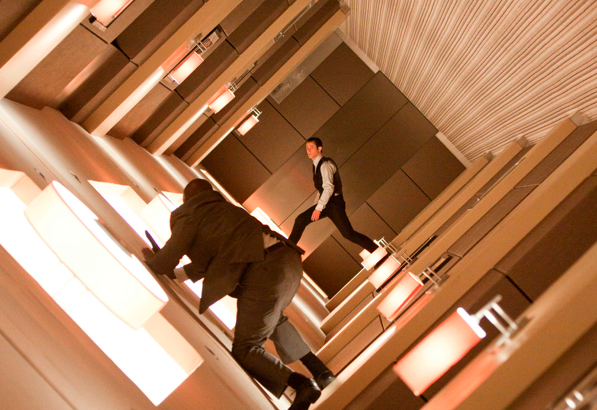 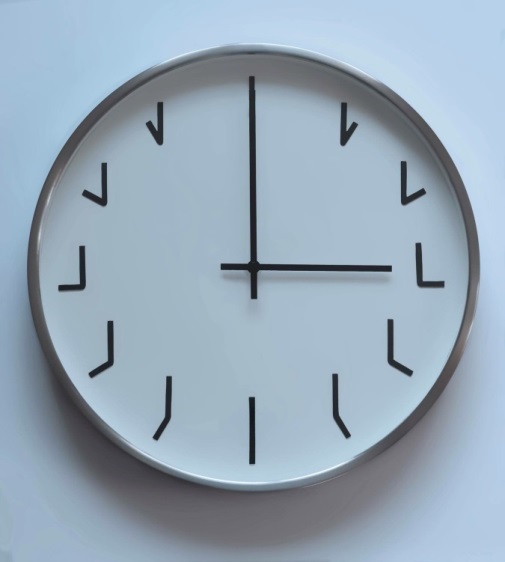 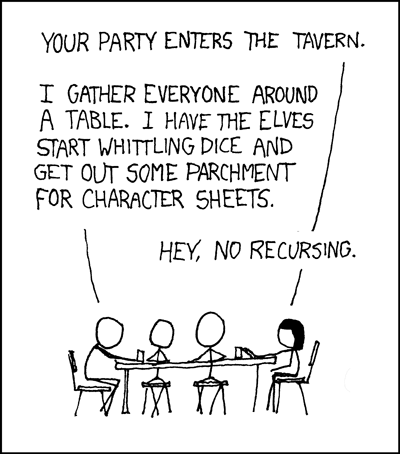 As a hat, I'm recursive, too!
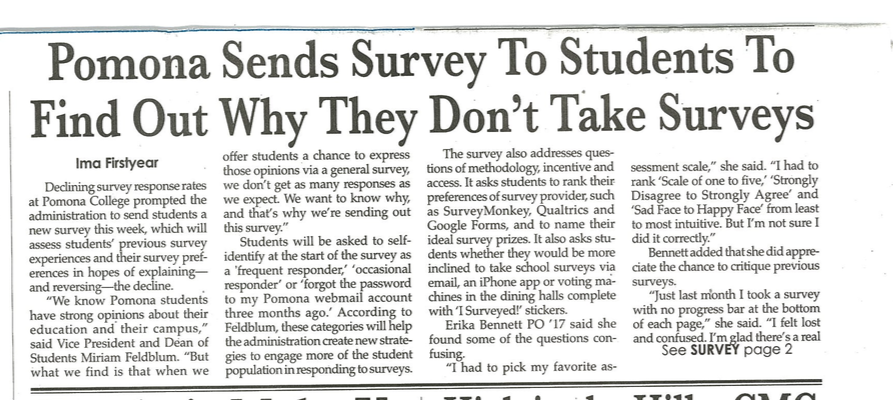 [Speaker Notes: The Dr. Strange movie had recursion.  Also “Inception”—dreams can have dreams; top-right image is youtube “hallway fight”.  Also a link giving how the fight scenes were filmed.  Class loves it.]
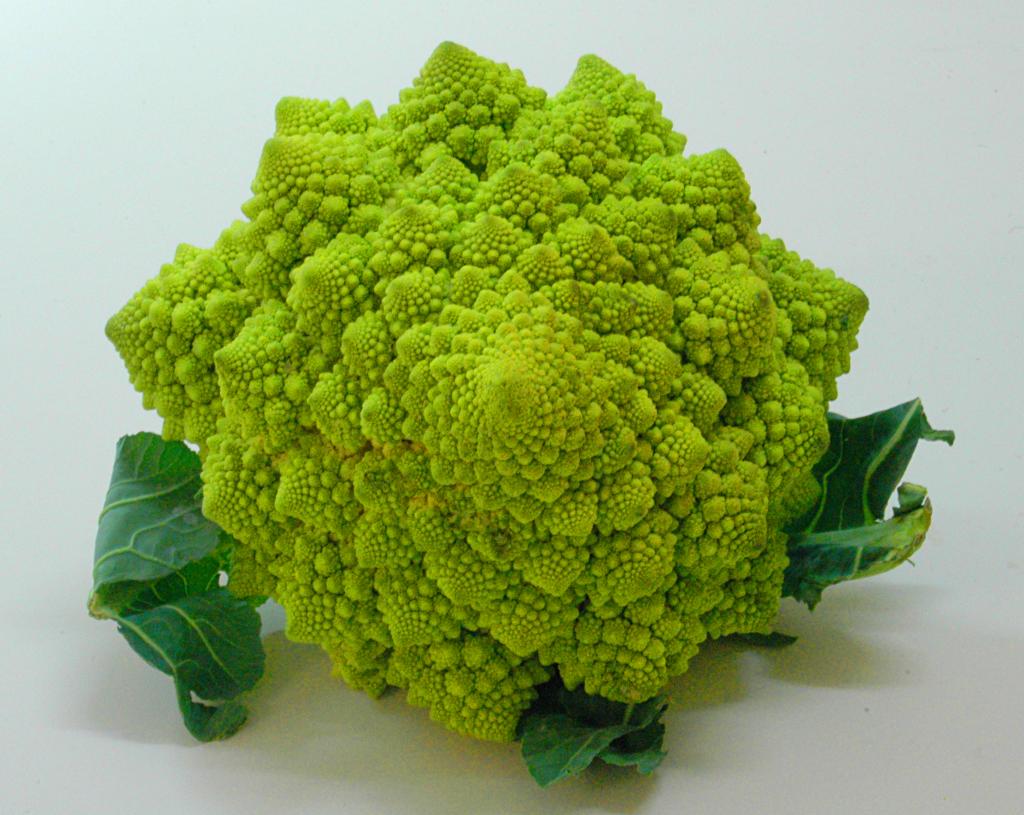 romanesco broccoli
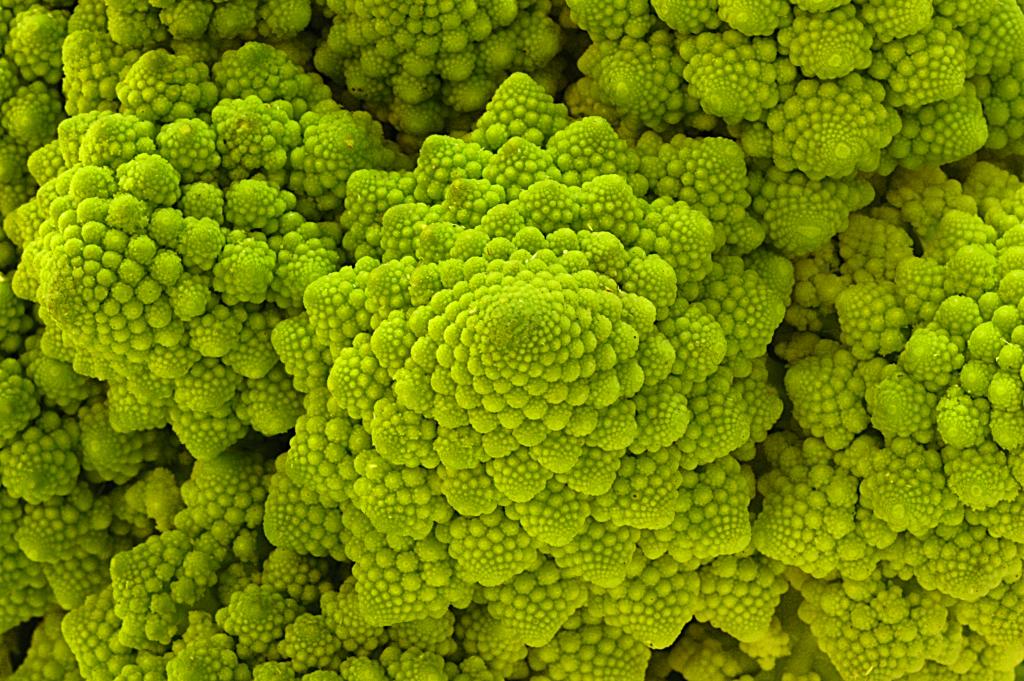 Are these rules for real?
Yes...  and no.
Dragon's-blood Tree
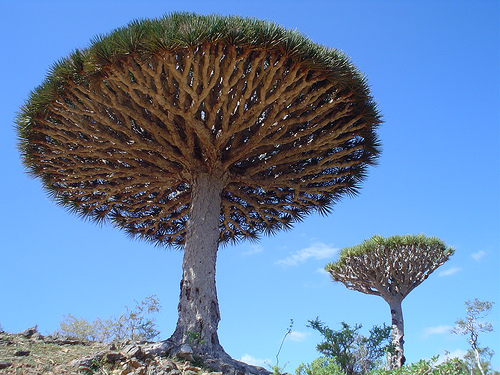 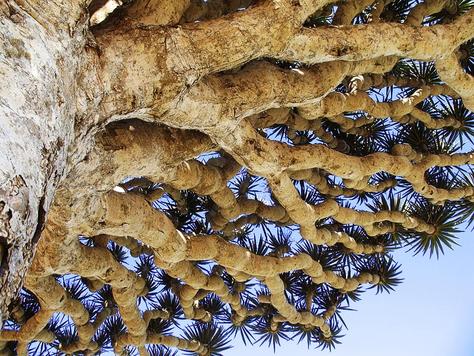 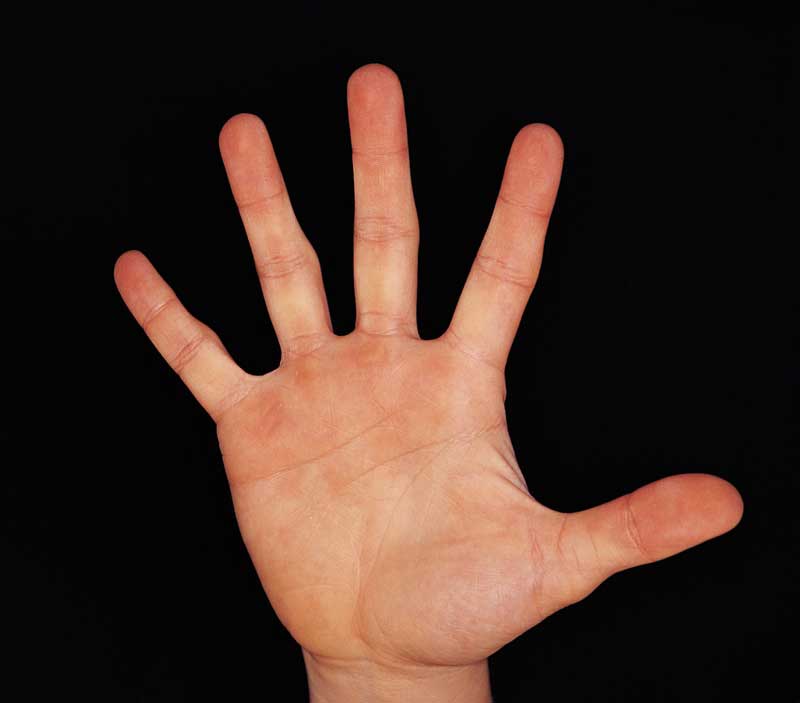 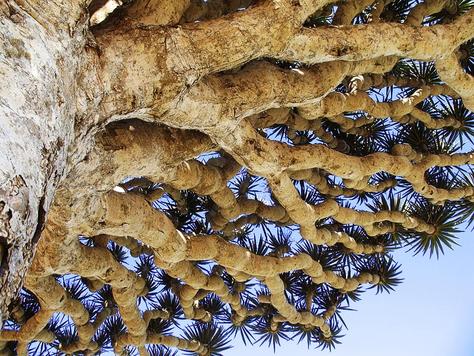 There still has to be a base case…
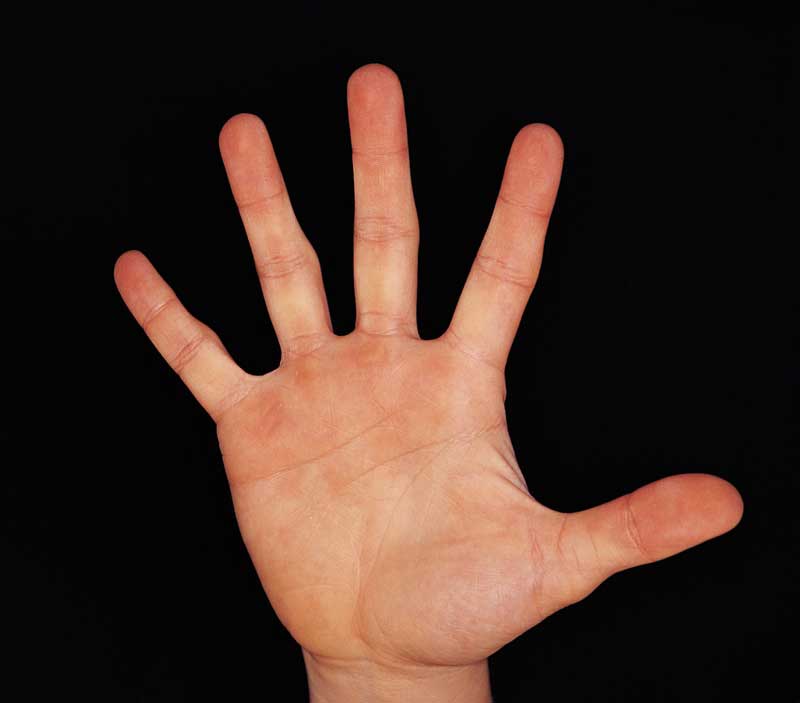 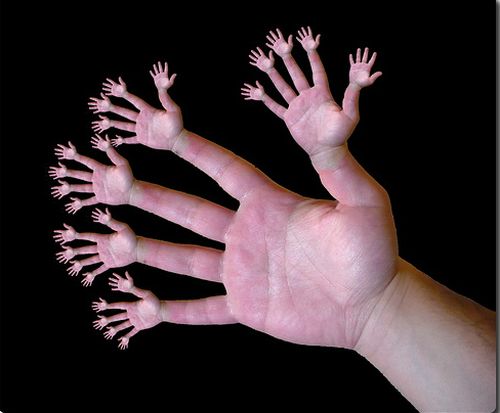 or else!
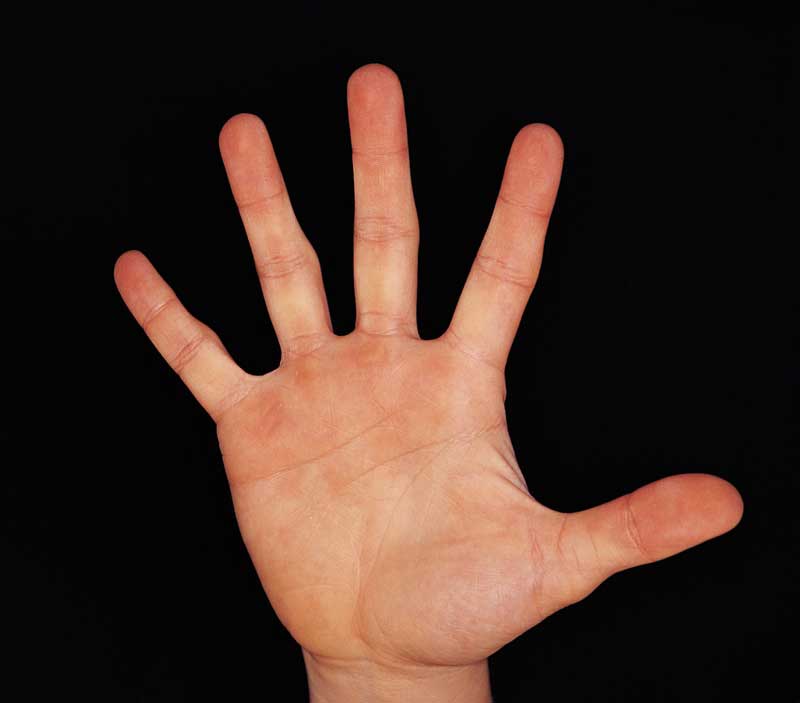 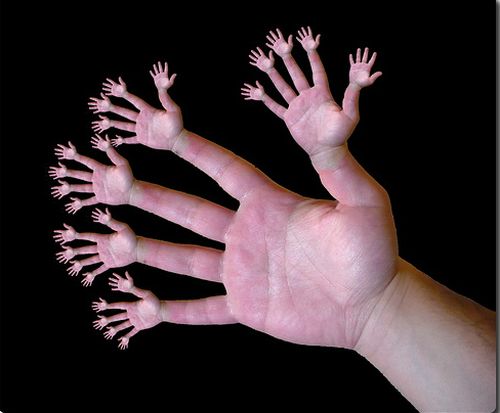 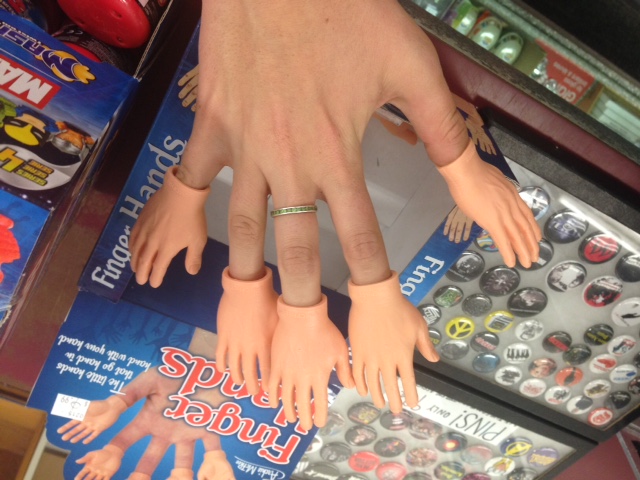 or one layer up!?
[Speaker Notes: A student found these finger tips.  There’s some evidence that the same evolutionary/biological process that produces five fingers produces the five “fingers” of arms, legs, and head.]
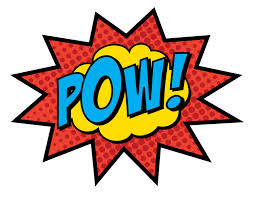 pow(b, p)
returns b**p,  but using only multiplication times b
pow(b, p)
pow(2, 4) ~ 2*2*2*2
pow(b, p)
= 16
self-similarities
pow(2, 3) ~    2*2*2
identify
= 8
base cases
self-similarities &  base cases
def pow(b, p):
    if ________:
        return ____
    else:
        return _____________
pow(2, 2) ~  2*2
pow(2 ,1) ~  2
pow(2, 0) ~  1
anything  to the zero power is 1.0
intuit
implement
Extra!  See if you can also handle negative powers...
[Speaker Notes: INHANDOUT

Show pow; vwl('computerscience'); mymax; zeroest([4, -3, 42])]
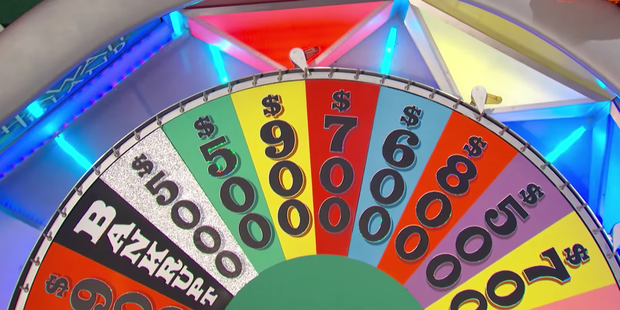 vwl(s)
returns the number of vowels in the string s, s may or may not be empty.
vwl(s)
let's count y!
vwl('crazy') ~ 2
IF
vwl(s)
vwl('razy') ~ 2
IF
self-similarities
vwl('azy') ~ 2
multiple possibilities!
identify
vwl('zy') ~ 1
base cases
self-similarities &  base cases
vwl('y') ~ 1
def vwl(s):
    if 

    elif

    else:
vwl('') ~ 0
What is the really simplest base case!?
intuit
implement
Extra!  What 7-letter English word maximizes vwl(s) ?
[Speaker Notes: INHANDOUT

Answer to extra: there are a lot:  aeolian alienee amoebae aquaria aqueous aureate aureola aureole aurorae Boeotia dequeue enqueue Eugenia Eurasia evacuee nouveau Oceania ouabain queue's rouleau sequoia uraemia.  If you include the obscure words from english.3, there are 40.]
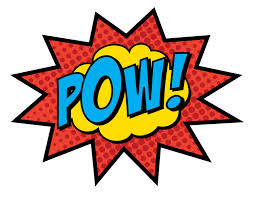 Answer:  pow
return b**p, but using only multiplication times b
pow(b,p)
pow(2, 4) ~ 2*2*2*2
pow(b, p)   =   pow(b, p-1) * b
= 16
self-similarities
pow(2, 3) ~    2*2*2
identify
pow(b, 0) = 1.0
= 8
base cases
self-similarities &  base cases
def pow(b, p):
    if p == 0:
        return 1.0
    else:
        return pow(b ,p-1) * b
pow(2, 2) ~  2*2
pow(2, 1) ~  2
pow(2, 0) ~  1
anything  to the zero power is 1.0
intuit
implement
Extra!  See if you can also handle negative powers...
Answer:  vwl
return the number of vowels in the string s, s may or may not be empty.
vwl(s)
let's count y!
vwl(s[1:]), if s[0] is not a vowel

1 + vwl(s[1:]), if s[0] is a vowel
vwl('crazy') ~ 2
vwl(s) =
vwl('razy') ~ 2
self-similarities
vwl('azy') ~ 2
vwl( '' ) = 0
identify
vwl('zy') ~ 1
base cases
self-similarities &  base cases
vwl('y') ~ 1
def vwl(s):
    if s == '':
        return 0
    elif s[0] in 'aeiouy':
        return 1 + vwl(s[1:])
    else:
        return 0 + vwl(s[1:])
vwl('') ~ 0
What is the really simplest base case!?
intuit
implement
Extra!  What 7-letter English word maximizes vwl(s) ?
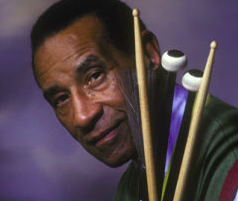 return the biggest element in L,       given that L has at least one element!
max(L)
max(L)
max([9, 8 ,5]) ~ 9
max(L)
max([8, 5]) ~ 8
self-similarities
identify
base cases
self-similarities &  base cases
max([2 ,8, 5]) ~ 8
def max(L):
max([8, 5]) ~ 8
max([5]) ~ 5
intuit
implement
[Speaker Notes: INHANDOUT]
return the element of L closest to 0; L will have at least one element
zeroest(L)
zeroest(L)
Consider these examples:
zeroest(L)
zeroest([4, -3, 42]) ~ -3
self-similarities
identify
zeroest([1, -3, 42]) ~ 1
base cases
self-similarities &  base cases
def zeroest(L):
zeroest([-3, 42]) ~ -3
zeroest([42]) ~ 42
don't forget the base case!
intuit
implement
Note:  The function  abs  is built into Python….
[Speaker Notes: INHANDOUT]
The key to understanding recursion is, first, to understand recursion.
- former CS 5 student
It's the eeriest!
Good luck with Homework #1
tutors @ LAC + 4C's    Th/F/Sa/Su/M/Tu/We
return the biggest element in L,       given that L has at least one element!
Answer:  max
max(L)
max([9, 8, 5]) ~ 9
L[0], if L[0] > max(L[1:])

max(L[1:]), otherwise
max(L) is
max([8, 5]) ~ 8
self-similarities
max(L) is L[0]
identify
if len(L) == 1
base cases
self-similarities &  base cases
max([2, 8,  5]) ~ 8
def max(L):
    if len(L) == 1:
        return L[0]

    elif L[0] > max(L[1:])
        return L[0]

    else:
        return max(L[1:])
max([8, 5]) ~ 8
max([5]) ~ 5
intuit
implement
return the element of L closest to 0; L will have at least one element
zeroest(L)
zeroest(L)
Consider these examples:
L[0], if abs(L[0]) < abs(zeroest(L[1:]))

zeroest(L[1:]), otherwise
zeroest(L)
zeroest([4,-3,42]) ~ -3
self-similarities
self-similarities
zeroest(L) is L[0]
identify
zeroest([1,-3,42]) ~ 1
if len(L) == 1
base cases
self-similarities &  base cases
def zeroest(L):
    if len(L) == 1:
        return L[0]
    rest = zeroest(L[1:])
    if abs(L[0]) < abs(rest):
        return L[0]
    else:
        return rest
zeroest([-3,42]) ~ -3
zeroest([42]) ~ 42
don't forget the base case!
intuit
implement
Note:  The function  abs  is built-in to Python….